KHATRA ADIBASI MAHAVIDYALAYA
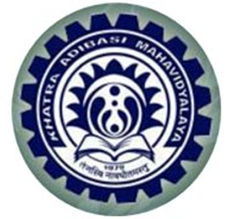 E-Content
Department: Chemistry
Semester: VI (Honours)
Session: 2021-2022
Subject: Analytical Methods in Chemistry (CHEM/603/DSE-3)
Topic: Solvent extraction
Name of Teacher: Soumen Rakshit
Content
Introduction
Principle of solvent extraction
Distribution coefficient
Distribution ratio
Relation between Distribution coefficient and distribution ratio
Factors affecting solvent extraction, separation factor
Batch extraction
Countercurrent extraction
Application of solvent extraction
Numerical problems
Solvent extraction
Solvent	extraction is	also called liquid-liquid extraction (LLE) and partitioning.
Immiscible liquids are ones that cannot get mixed up  together and separate into layers when shaken together.  These liquids are usually water and an organic solvent.
Solvent extraction
Solvent extraction is the process in which a compound transfers  from one solvent to another owing to the difference in solubility or  distribution coefficient between these two immiscible (or slightly  soluble) solvents.

It is a method of quantitative separation of compounds.

When extracting solvent is stirred with solution containing solute  then solute from original solvent gets transferred into an extracting  solvent.

When stirring is stopped	extracting solvent form separate layer and
now it contains solute of interest.
Solvent extraction
Compared with other separation methods, it gives a  better separation effect than chemical precipitation, and  a higher degree of selectivity and faster mass transfer  than the ion exchange method.
Compared  advantages  production
with	distillation,	solvent	extraction  such		as	low
has  large
energy
consumption,
capacity,	fast	action,	easy	continuous
operation and ease of automation.
Commonly used solvents
ethyl acetate (8.1 %),
diethyl ether (6.9 %),
dichloromethane (1.3 %) and
chloroform (0.8 %) dissolved up to 10 % in water.
Water also dissolves in organic solvents:
ethyl acetate (3 %),
diethyl ether (1.4 %),
dichloromethane (0.25 %)
chloroform (0.056 %).
Uses of solvent extraction process
Solvent extraction is used in the processing of  perfumes, vegetable oil, or biodiesel.
It is also used to recover plutonium from irradiated  nuclear fuel, a process which is usually called  nuclear reprocessing.
The recovered plutonium can then be re-used as  nuclear fuel.
The	properties	of	the	solvent	used	for	solvent  extraction
The solvent should be well miscible with the liquid to be  extracted.
The   solvent should not be   miscible   with   the   other
components of the mixture or react with the solute.
The boiling point of the solvent should be low enough ( well  below the melting point of the solute) such that it can be  evaporated easily after collection.
It should have a favourable temperature coefficient.
Points to be considered
The solvent should be able to dissolve at least one component  to a large extent than the rest of the components in the  mixture.
The reaction taking place should be stable and irreversible.  Reversible reactions can bring back the dissolved components  in their previous form and the extraction will not be  completed successfully.
The compound formed after the reaction should be easily  separated from the extracted compound so that it can be  reused.
The density of the compound should be different  from the
required component to help the separation readily.
It should be inexpensive and cost-effective.
The solvent should not be toxic or corrosive as it can harm the
extraction instruments.
Other factors important during solvent selection are viscosity,
boiling point, flammability, etc.
Distribution coefficient
When a solution is placed in a separatory funnel and shaken with an
immiscible solvent, solutes often dissolve in part into both layers.

The components are said to "partition" between the two layers, or
"distribute themselves" between the two layers.

When equilibrium has established, the ratio of concentration of  solute in each layer is constant for each system, and this can be  represented by a value K

K	is	called	the	partition	coefficient	or	distribution
coefficient.

KD=Molarity in organic phase / Molarity in aqueous phase
Distribution coefficient
When a compound is placed in contact with two immiscible liquids
then the compound itself get distributed in these two liquids.

This is an equilibrium process (dissolution equilibrium) governed
by temperature of the system.

Suppose compound A is to be extracted from aqueous solution into  organic liquid, then for compound A, dissolution equilibrium can be  represented by the equation –
•
A (aq)	A (org)
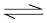 Distribution coefficient
Under	dissolution	equilibrium	concentration	of	compound	A	in
aqueous phase and in organic phase is definite.

KD=Concentration in organic phase / Concentration in
aqueous	phase
Amount remain extracted
From	equilibrium	coefficient	it	is	clear	that	some	quantity	of	a
compound will remain unextracted in aqueous phase.

In single extraction, quantitative separation of a compound from
aqueous phase into organic phase is not possible.

Thus for quantitative extraction of a compound from aqueous phase  into organic phase, aqueous phase must be extracted again or  number of times.
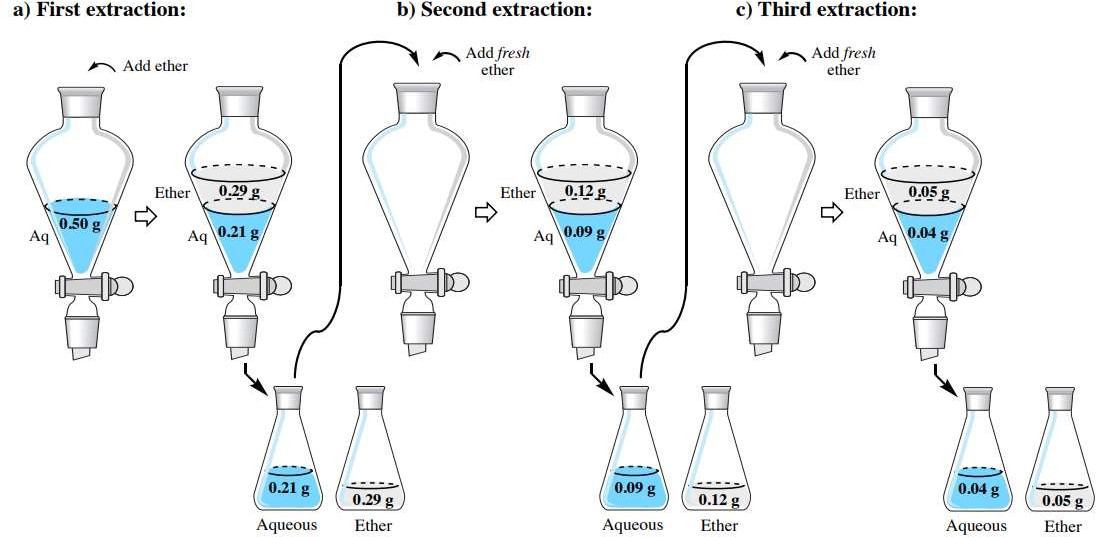 Equation
Vaq
Xn = Xa	[
]
KD V0 + Vaq
Where,
n- no. of times solute is extracted from aqueous phase
Xn	- quantity of solute remained in aqueous phase after n extractions
Xa	- millimoles of solute taken in aqueous phase
KD	- distribution coefficient
Vaq – volume of aqueous phase taken for extraction
V0 – Volume of  organic phase used	for	extraction at	a	time in	multiple
extraction
Efficiency of extraction
Percent	extraction	is	another	term	used	in	solvent	extraction	to
express efficiency of extraction.
Percent extraction or efficiency of extraction (%E) can be calculated
as –
100	x	m mol extracted
%E =
Total m mol in aqueous phase
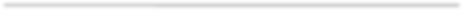 Separation factor
If the solution to be extracted consists of two solutes A and B, and we have to  separate A from B, then we will use extracting solvent which will dissolve more  quantity of A and very less quantity of B.
Under this condition, effectiveness of separation is expressed in terms of  separation coefficient or separation factor.
It is the ratio of distribution coefficients of two solutes A and B and denoted by -

KDA
=
KDB
should be very high to separate two solutes by solvent extraction, otherwise  clear separation will be very difficult.
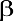 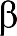 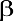 Distribution ratio
Many substances undergo dissociation in aqueous phase like weak
carboxylic acid such as benzoic acid, phenol, etc.
Now consider the weak acid HA which will dissociate in aqueous
phase as follows –
HA	A- + H+
The substances which undergo by accounting dissociation in  aqueous layer the distribution coefficient in modified form can be  defined as distribution ratio (D)
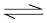 [HA ] org
D =
[A-]aq + [HA] aq
Factors affecting solvent extraction
Masking agent – these are chemical species which do  not allow to extract unwanted metal ion with metal ion  of interest.

Modifiers – these are the substances when added into  aqueous phase, they increase the solubility of solute to  be extracted into organic solvent. Usually high molecular  weight alcohols are used as modifiers in solvent  extraction

	Oxidation state – by carrying out redox reaction with  suitable reagent, oxidation state of metal ion can be  changed.
Factors affecting solvent extraction
pH – pH affects stability and charge on the metal complex. The pH at  which metal ion complex is most stable and neutral is the best pH for  extraction of metal ions.

Salting effect – the high concentration of salt sometimes help to  extract metal ions from aqueous phase to organic phase. Salt increases  ionic strength of aqueous phase and thereby increases the solubility of  metal complex into organic phase.

Synergic agents – these are reagents which when added to organic  phase increase the efficiency of extraction. They get associated with  metal complex, make it more soluble into organic phase.
Solvent extraction methods of Metal ions
Chelate formation
Ion- Association method
Solvation
Synergic extraction
Solvent extraction techniques
Chelate formation –
Metal	forms	stable	and	neutral	complexes	with  chelating agents.
Such chelates are usually water soluble
The chelating agents are usually bidentate or  multidentate organic ligands which provide  hydrophobic pocket to the metal ion.
The organic part of such ligands strongly  interact with organic solvent and thereby meta-  chelate become soluble into organic phase.
Ion association method
Metal ions form ionic complexes with certain ions. In  turn these ionic complexes get associated with oppositely  charged ions called as ion association complex.
Solvation
It is the process in which metal ion gets solvated  by solvent molecule and trapped inside the  solvent cage.

The solvent used for solvation is soluble in  organic phase, hence metal ion gets extracted  from aqueous phase into organic phase.

Carboxylic acids, ternary amines, alkyl  substituted phosphoric acids. etc. can be used as  extractants
Synergic extraction
These are the reagents which when added to  organic phase increase the efficiency of  extraction
They get associated with metal complex, make it  more soluble into organic phase.
Solvent extraction techniques
Batch extraction
Continuous extraction
Countercurrent extraction
Batch extraction
Batch extraction, the simplest and most commonly  used method, consists of extracting the solute from  one immiscible layer in to other by shaking the two  layers until equilibrium is attained, after which the  layers are allowed to settle before sampling.
This is commonly used on the small scale in  chemical laboratories.
The most commonly employed apparatus for  performing a batch extraction is a separatory funnel.
The batch extractions may also be used with  advantage when the distribution ratio is large
Countercurrent extraction
Extraction by continuous countercurrent distribution is the  third general type and is used primarily for fractionation  purposes.

The separation through continuous countercurrent method is  achieved by virtue of the density difference between the fluids  in contact.

In vertical columns, the denser phase enters at the top and  flows downwards while the less dense phase enters from the  bottom and flows upwards.

The choice of method to be employed will depend primarily  upon the value of the distribution ratio of the solute of  interest, as well as on the separation factors of the interfering  materials.
Features essential for an extractant
To be selective for the required metal.
The ability to extract the metal at the desired acidity or pH.
Ease of formation of complex with metal of interest and high solubility of
metal organic species in the organic phase.
Ease of recovery of the metal from the organic phase.
It must be stable throughout the principle stages of solvent extraction.
It is to be prepared in laboratory in large scale.
To have acceptable rates of extraction and stripping.
Regeneration	of	extractant	for	recycling	in	economical	large	scale
processes.
There is no emulsion formation
Applications of solvent extraction
Determination of iron
Determination of lead in the blood
Determination	of	copper	in	the	alloys	such	as  steel
Determination of uranium
Separation	and	Purification	of	organic  compounds by organic chemists
Used	in	drug	industry	by	analytical	chemists,  bio-chemists, pharma chemists.
Thank You